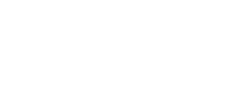 Työllisyys- ja kasvupalvelut
Nuorisotakuuavustukset 2024
Kuva: Skyfox / Marko Kallio
Nuorisotakuuavustushaku 2024
Vuoden 2024 nuorisotakuuavustukset olivat haettavina 1.10. –31.10.2023. Hakemuksia vastaanotettiin yhteensä 23 ja haettujen avustusten yhteissumma oli 604 900 euroa. 
Tampereen kaupungin nuorisotakuuavustusta voidaan myöntää toimintaan, joka edistää koulutuksen tai työvoiman ulkopuolella olevien tamperelaisten nuorten työllisyyttä ja ammattitaitoa sekä vahvistaa osallisuutta ja edistää nuorten hyvinvointia. Avustettavan toiminnan tulee olla Tampereen strategian 2030 mukaista.
Avustuksia voivat hakea nuorille palveluja tarjoavat voittoa tavoittelemattomat                                                                                 yhdistykset ja yhteisöt. Avustusta myönnetään siemenrahoituksena tai                                                 perusrahoituksena uusien nuorisotakuuta toteuttavien palvelujen                                                               kehittämiseen ja pilotointiin.
14.12.2023
2
Avustusta ei myönnetä
Toiminnan jatkuvaan rahoittamiseen.
Toimintaan, joka on yhteisön perustoimintaa tai jota tuetaan muulla kaupungin avustuksella.
Toimintaan, joka tuottaa voittoa tai jonka keskeinen tarkoitus on varainhankinta.
Yrityksille, yksityishenkilöille ja kaupungin yksiköille.
Investointeihin ja kiinteän tai irtaimen omaisuuden hankintaan tai perusparantamiseen.
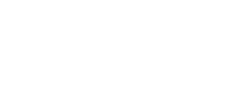 Kuva: Tampereen kaupunki / Laura Happo
14.12.2023
3
Myöntämisen perusteita
Avustukset kohdentuvat ensisijaisesti toiminnasta aiheutuviin palkkakustannuksiin.  
Avustettavaksi esitettävät toiminnot sisältävät työllistymistä edistäviä palveluja, yrittäjyyteen tutustumista sekä nuorten hyvinvointia ja arkea tukevia palveluja.  Myös maahanmuuttajataustaiset nuoret on huomioitu. Lisäksi avustuksien valmistelussa on otettu huomioon järjestöjen mahdollisuudet tehdä keskinäistä yhteistyötä.
Avustettavilla hankkeilla on mahdollista tavoittaa vuoden 2024 aikana                                                                        vähintään 740 nuorta. Avustuksen saajilta edellytetään raportointia toiminnan ja                                                                 sen tavoitteiden toteutumisesta.
Nuorisotakuuavustusta esitetään myönnettäväksi 12 yhdistykselle                                            yhteensä 295 000 euroa.
14.12.2023
4
Hankehakemusten pisteytys
Oma-rahoitus 				pisteet 0-3
Laadulliset tavoitteet 			pisteet 1-5
Määrälliset tavoitteet 			pisteet 1-5
Nuorten tavoittaminen ja ohjaus  		pisteet 1-3
Jatko-ohjaus             			pisteet 1-5
Tärkeimmät yhteistyömuodot 		pisteet 1-3
Innovatiivisuus 				pisteet 1-3
Tarpeellisuus 				pisteet 1-3
Toteutettavuus/yleisvaikutelma 		pisteet 1-3
Työllisyys                       Hyvinvointi
14.12.2023
5
Avustusesitys 2024
Yhteensä 740
Yhteensä 295 000
6
14.12.2023
7
Avustusta ei esitetä
14.12.2023
8
14.12.2023
9
Hankekuvaukset
14.12.2023
10
14.12.2023
11
14.12.2023
12
14.12.2023
13
14.12.2023
14
14.12.2023
15
14.12.2023
16
14.12.2023
17
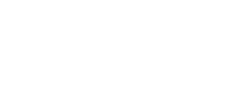 KIITOS
Kuva: Visit Tampere / Laura Vanzo